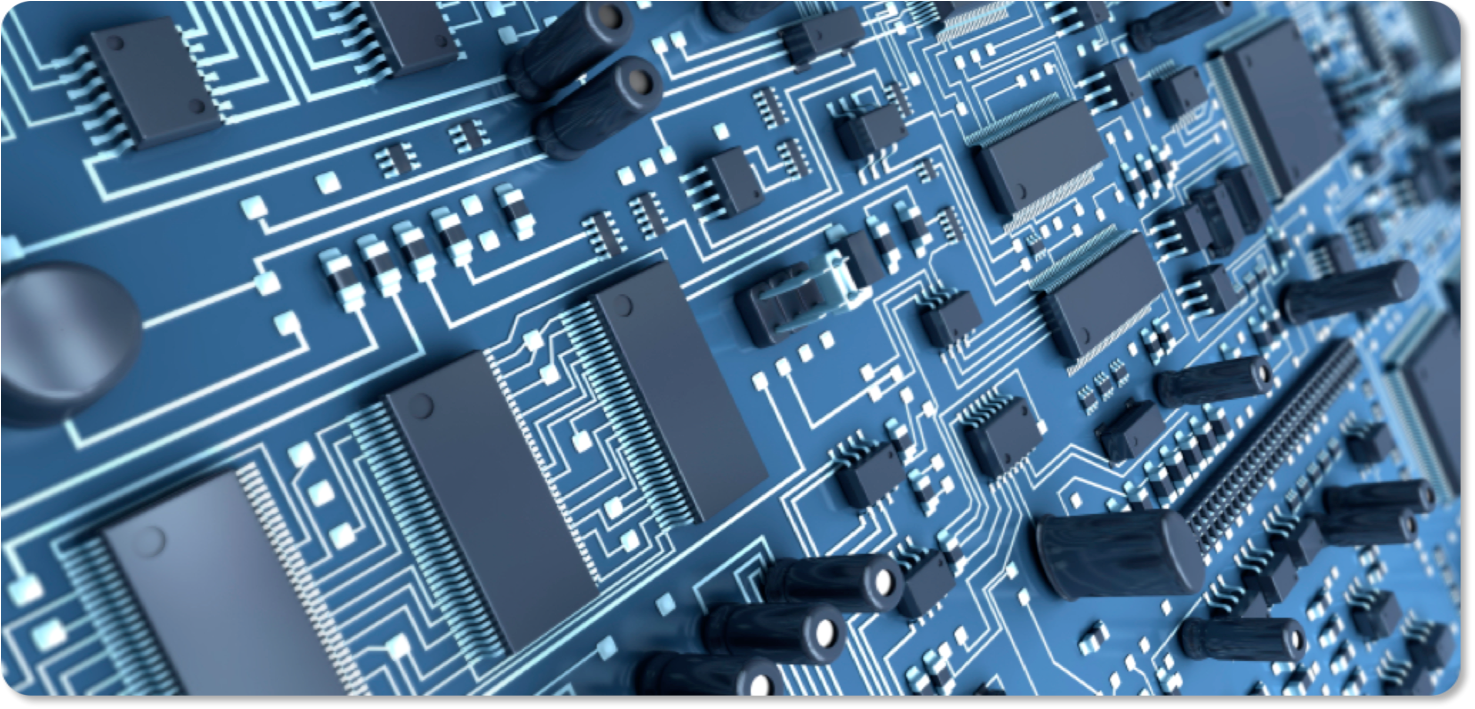 22 January 2015
Electronics Sub-Group
Markus Friedl (HEPHY Vienna)
SVD Organization
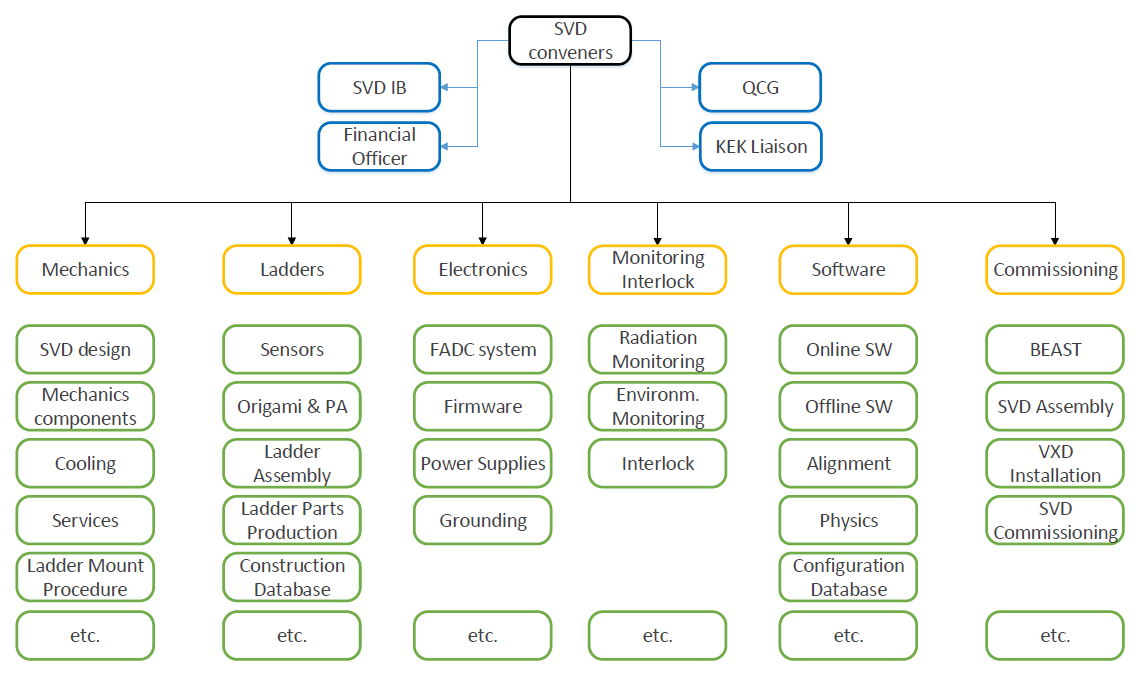 M.Friedl: Electronics Sub-Group
22 January 2015
2
Electronics Work Packages
FADC (hardware, firmware, software)
M. Friedl, R. Thalmeier, K. Nakamura, H. Yin, S. Bacher
FTB
W. Ostrowicz, Z. Natkaniec, K. Nakamura, M. Schnell
Power Supplies
F. Forti
Noise, grounding, test beams
T. Bergauer, M. Friedl, C. Irmler, R. Thalmeier, H. Yin
KEK infrastructure
T. Tsuboyama
(Technicians and undergrad students are not listed)
M.Friedl: Electronics Sub-Group
22 January 2015
3
Collaboration
Weekly SVD meeting
Discussion of topics of general interest

Email discussion (sometimes invoking svd2ml)
For topics among experts

Topical sessions
During VXD meetings
Also for B2GM (?)

Occasionally: dedicated meetings
E.g. FADC meeting on 12 May 2014
M.Friedl: Electronics Sub-Group
22 January 2015
4